Curriculum update
Fiona Cameron
FSD Scotland 
Chair AFPC
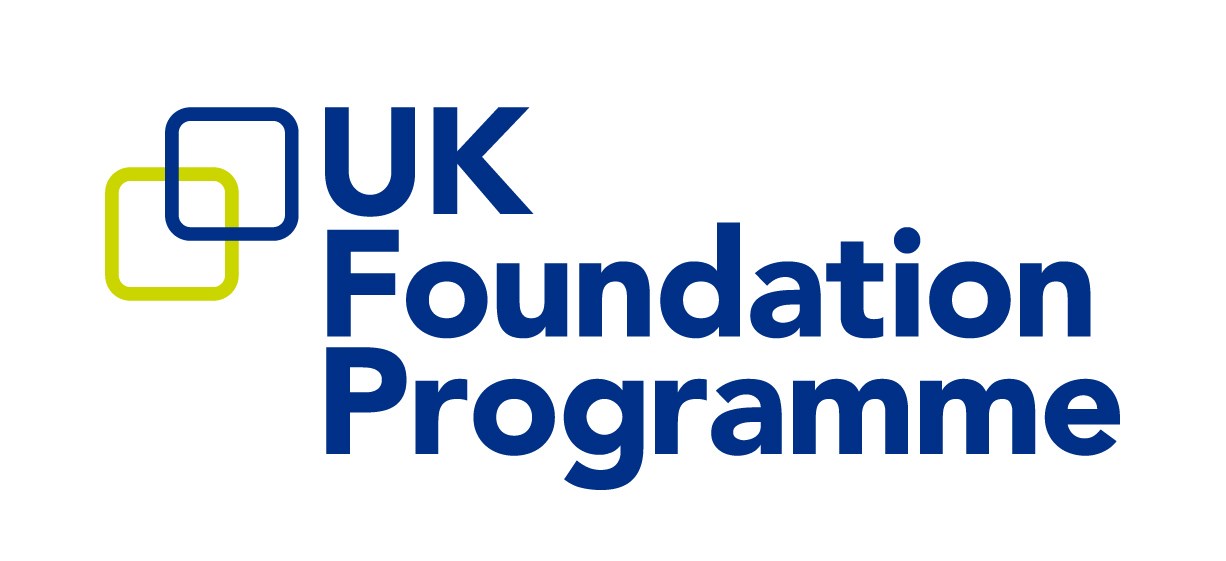 2021 Foundation Programme Curriculum
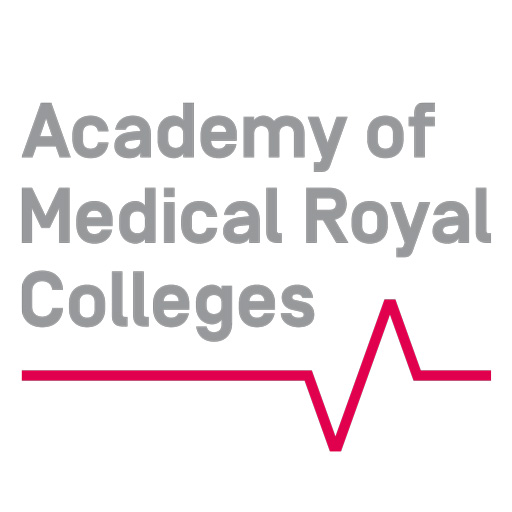 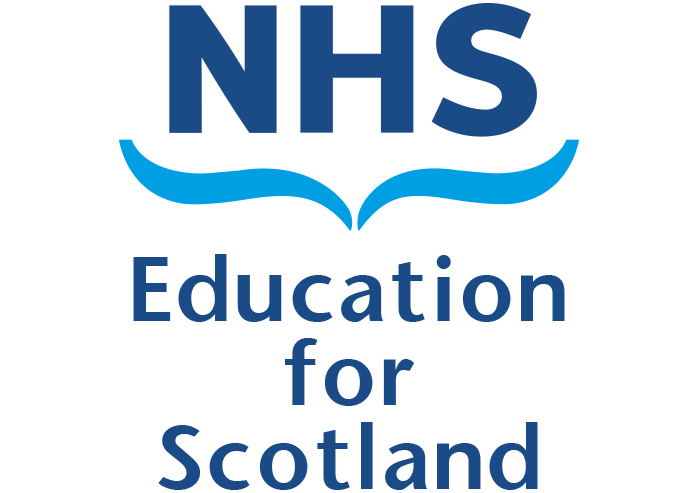 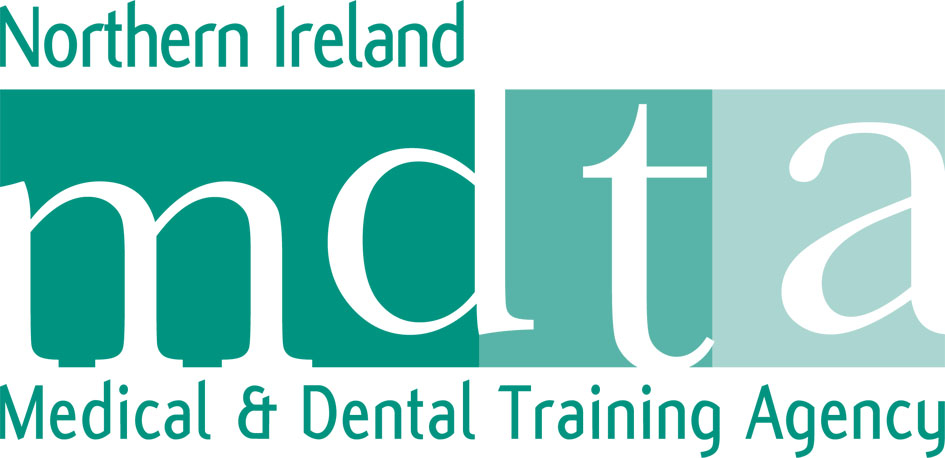 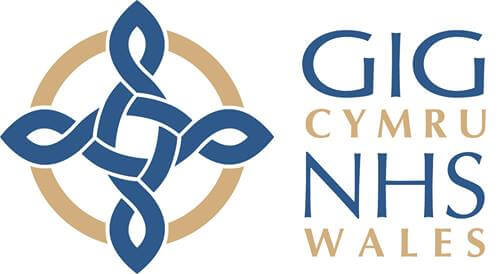 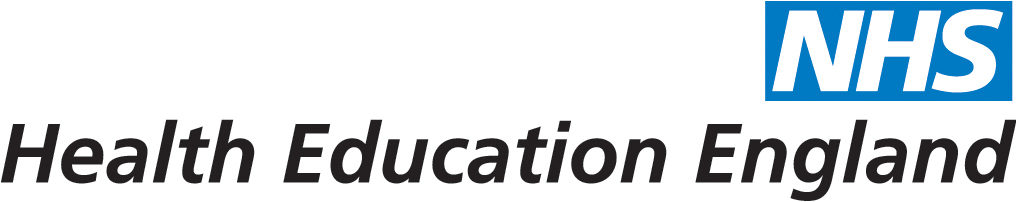 [Speaker Notes: Curriculum rewritten to map to GMC Professional Capabilities Framework and to evolve with medical practice. All new F1s will start on New Curriculum. All starting F2 will move on to New Curriculum. Out of sync trainees will remain in current curriculum until they move into F2.]
Holistic care and breadth of care
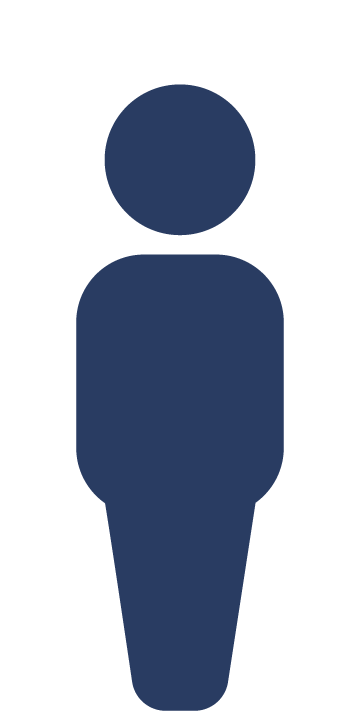 There is a focus on: 
Physical health
Mental health
Social health


Across a variety of different areas:
Community or primary care
Acute and chronic hospital environments
Mental health settings
Environments that provide health promotion
Acute care (including acute mental health care)            The management of chronic illness            Community care (including population health)
Physical health
Mental health
Social health
[Speaker Notes: The New Curriculum has more emphasis on mental health – with significant evidence of mental health learning required.
Focus on learning in community / primary care / chronic settings. Not just acute hospital care.]
Thirteen professional capabilities
The 3 HLOs are broken down into 13 professional capabilities, which form the syllabus:
THE CLINICIAN
HLO1: THE CLINICIAN
THE HEALTHCARE WORKER
HLO2: THE HEALTHCARE WORKER
HLO3: THE PROFESSIONAL
Direct and indirect patient care:
Clinical Assessment
Clinical Prioritisation
Holistic Planning
Communication and Care
Continuity of Care
Integrating into the healthcare workforce: 
Sharing the Vision
Fitness to Practise
Upholding Values
Quality Improvement
Teaching the Teacher
Professional requirements and expectations:
Ethics and Law
Continuing Professional Development
Understanding Medicine
These capabilities can be demonstrated by behaviour in the workplace during the programme
[Speaker Notes: Each professional capability (FPC) is further expanded on in the curriculum. There are also a list of behaviours for the FPCs that differentiate the level expected of F1 and F2. All FPCs must be evidenced appropriately by ARCP.]
Hierarchy of evidence
HLO 1&2 - Performance in the clinical environment (SLEs) should form the majority of evidence

 HLO 3 - largely evidenced by teaching records and reflection.
Experiential (SLEs)
Does
(observation)
Shows how
(demonstration of skills)
Simulation
HLO1: An accountable, capable and compassionate clinician
Learning / reflection
Knows how
(application of knowledge)
HLO2: A valuable member of the healthcare workforce
Knows
(knowledge)
HLO3: A professional, responsible for their own practice and portfolio development
Millers pyramid – Hierarchy of Evidence
[Speaker Notes: The best evidence is demonstrated in the workplace and recorded via SLEs. There is an expectation that FDs will have a range of evidence for the FPCs across the hierarchy of evidence. Clinical performance should not just be evidenced with learning and reflection.]
ARCP requirements
ARCP requirements
ARCP checklist - UK Foundation Programme
Challenges
How do we ensure adequacy of formative assessment with no SLE numbers
Challenging
Remember Millers pyramid
Each FPC must have appropriate evidence linked to it
In HLO each FPC (1-5) should have several SLEs including mental health however if the SLE presented for the FPCs is clearly adequate to evidence the curriculum then the ES/ CS can accept this as adequate
The 2021 curriculum relies on the experience of the senior trainers to make a judgement and assessment of the trainees evidence.
How to manage the PSG when a concern has been recorded by one or more respondents
What to do with a noted concern on the PSG
Feedback can be 
No concern
Some concern
Major concern

 ‘ major concern’- this needs to be triangulated, further information will be required and may need further feedback
Minor concern- consider this as ‘ areas for development;
Review the portfolio and decide if there is alternative evidence provided to show that this is closed and remediated
It may be necessary to repeat the PSG however this is not an absolute necessity of other positive evidence is provided.
Thank you for listening